Nom Cognom1 Cognom2                           Professor/a tutor/a: Sr./Sra./Dr./Dra. Nom Cognom 
Estudis                                	                  Dept. del professor/a tutor/a
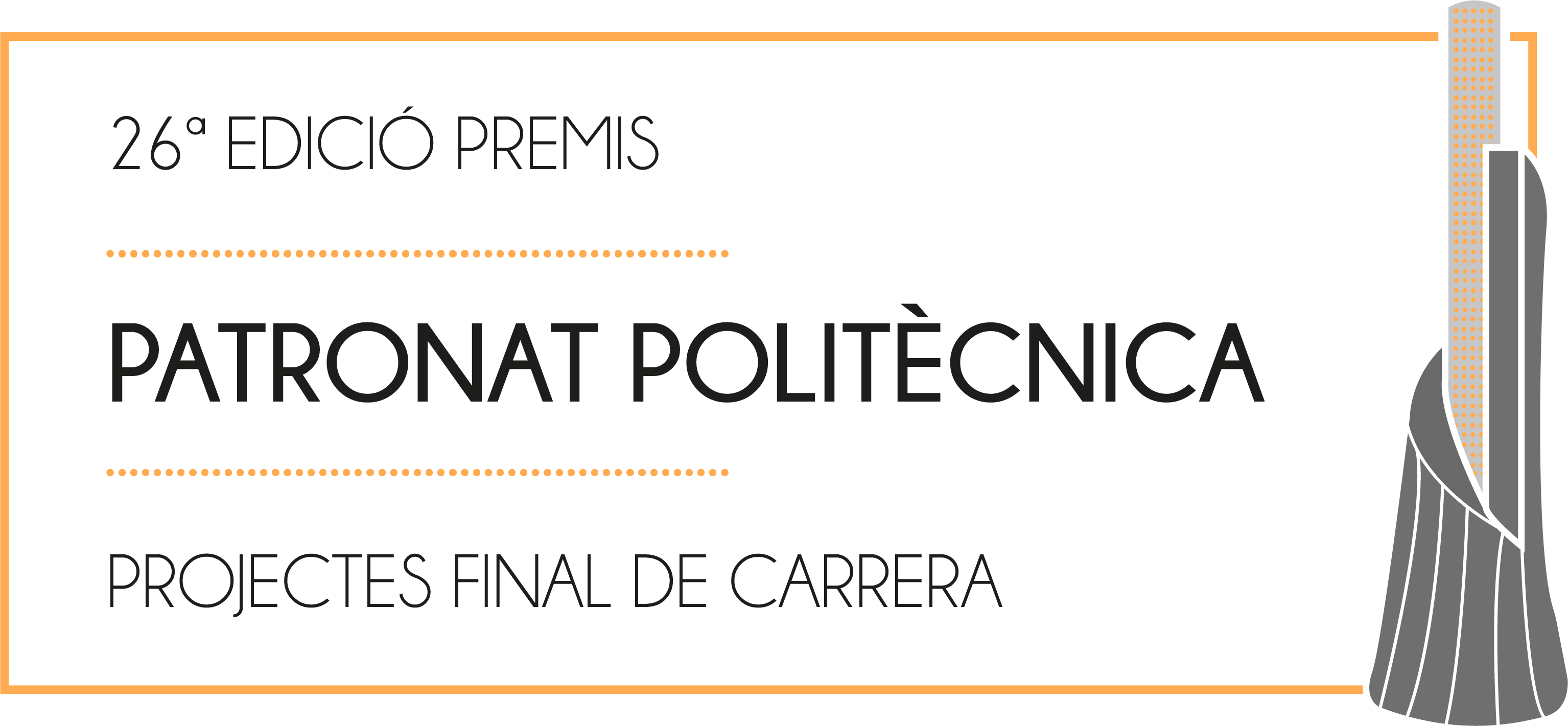 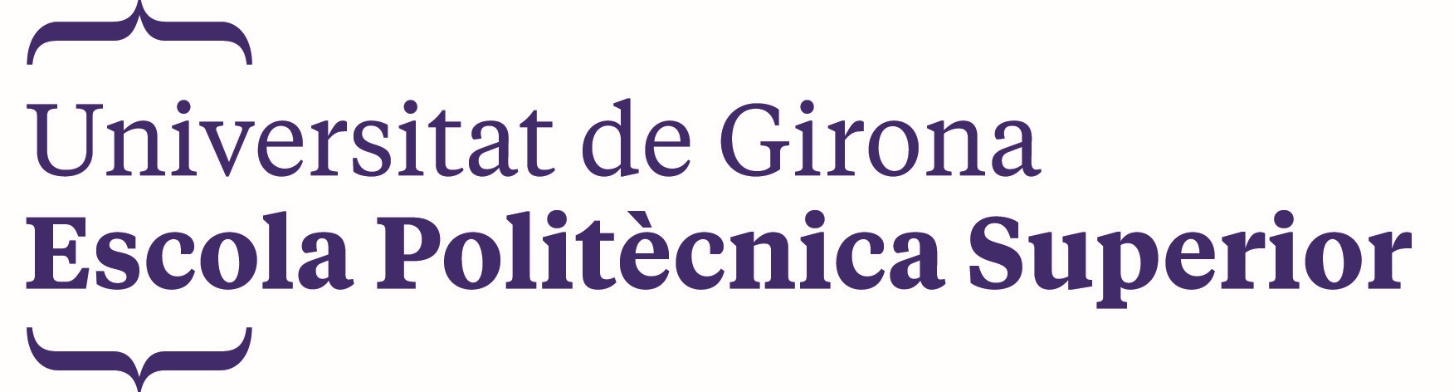 Títol del TFG/TFM
Breu explicació del projecte en 3 ó 4 línees de text  ------------------------ Bla bla bla ---------------------------------------------------------------------------------------------------------------------------------------------------------------------------------------------------------------------------------------------------------------------------------------------------------------------------------------------------------------.
26a. Edició Premis Patronat Politècnica. Projectes Final de Carrera
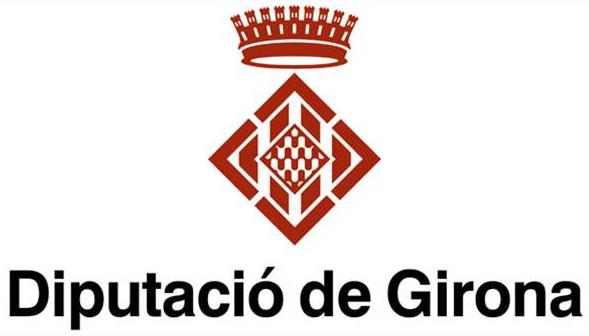 Amb el suport de: